Творча студія “Чабрець”Керівник – Тименко Наталія Іванівна
Читці,  2014
Читці, 2015
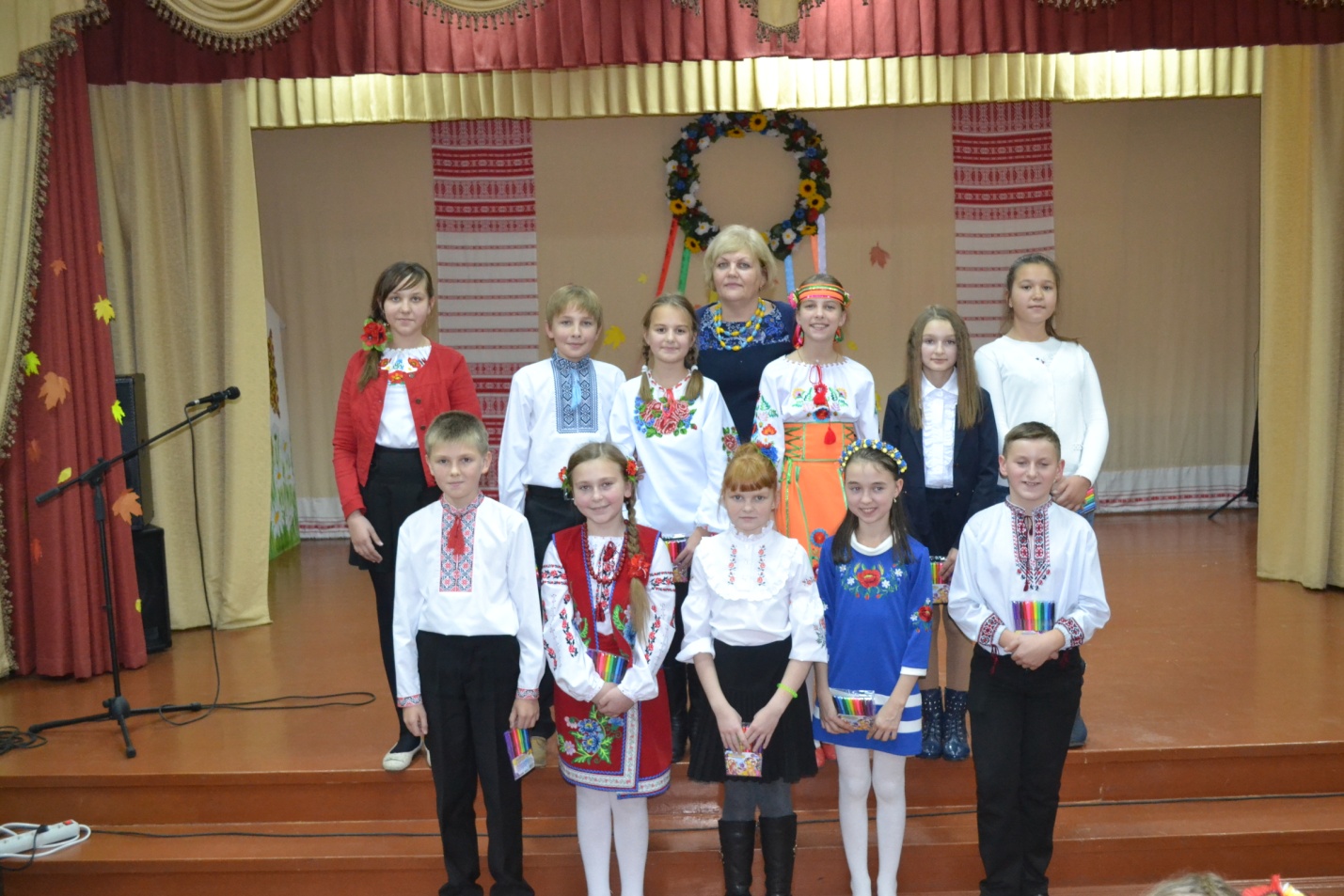 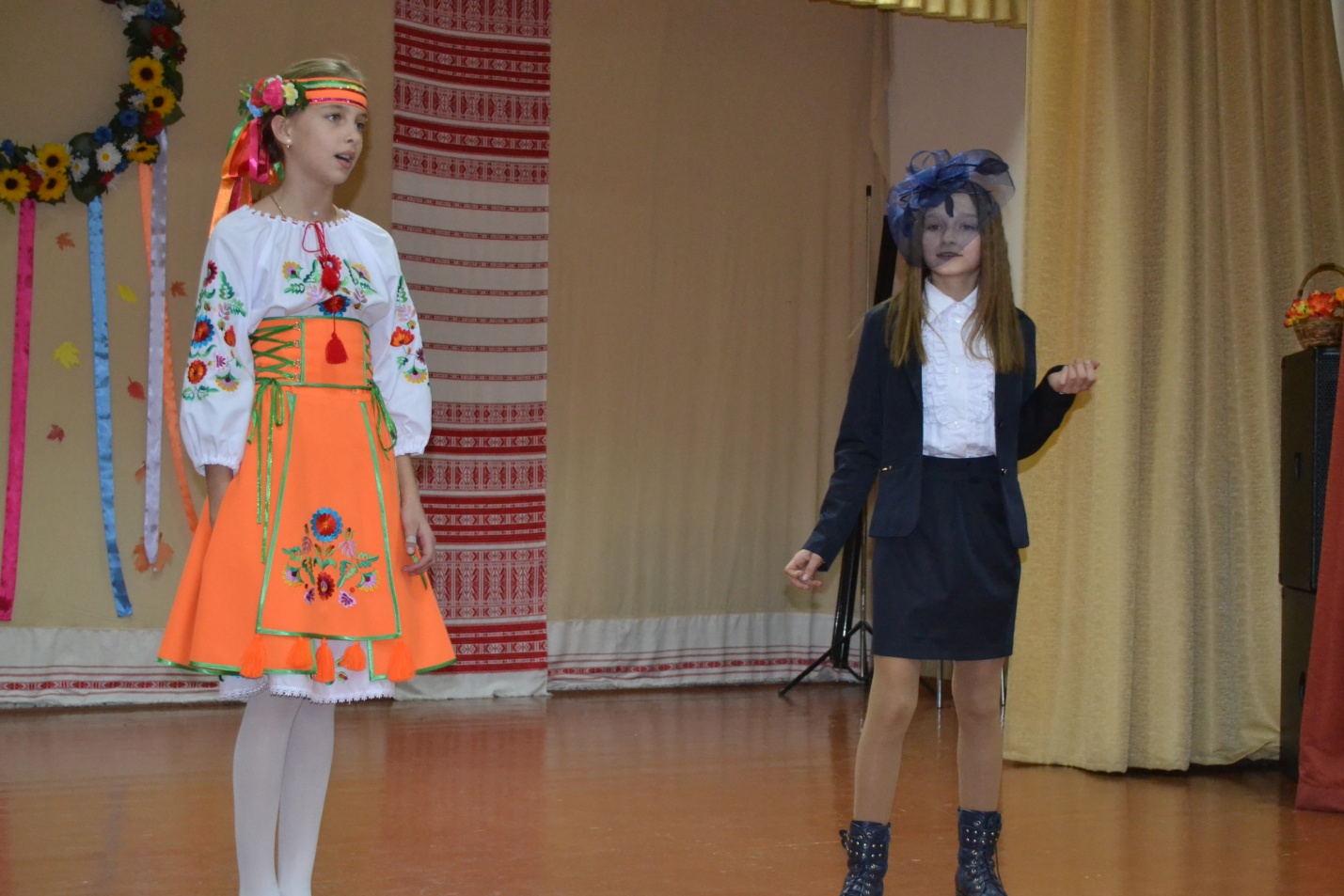 Вишгородський відкритий районний фестиваль аматорських колективів «Театральна субота», 2014
Всеукраїнська мистецька акція «Мій Шевченко»,  2015
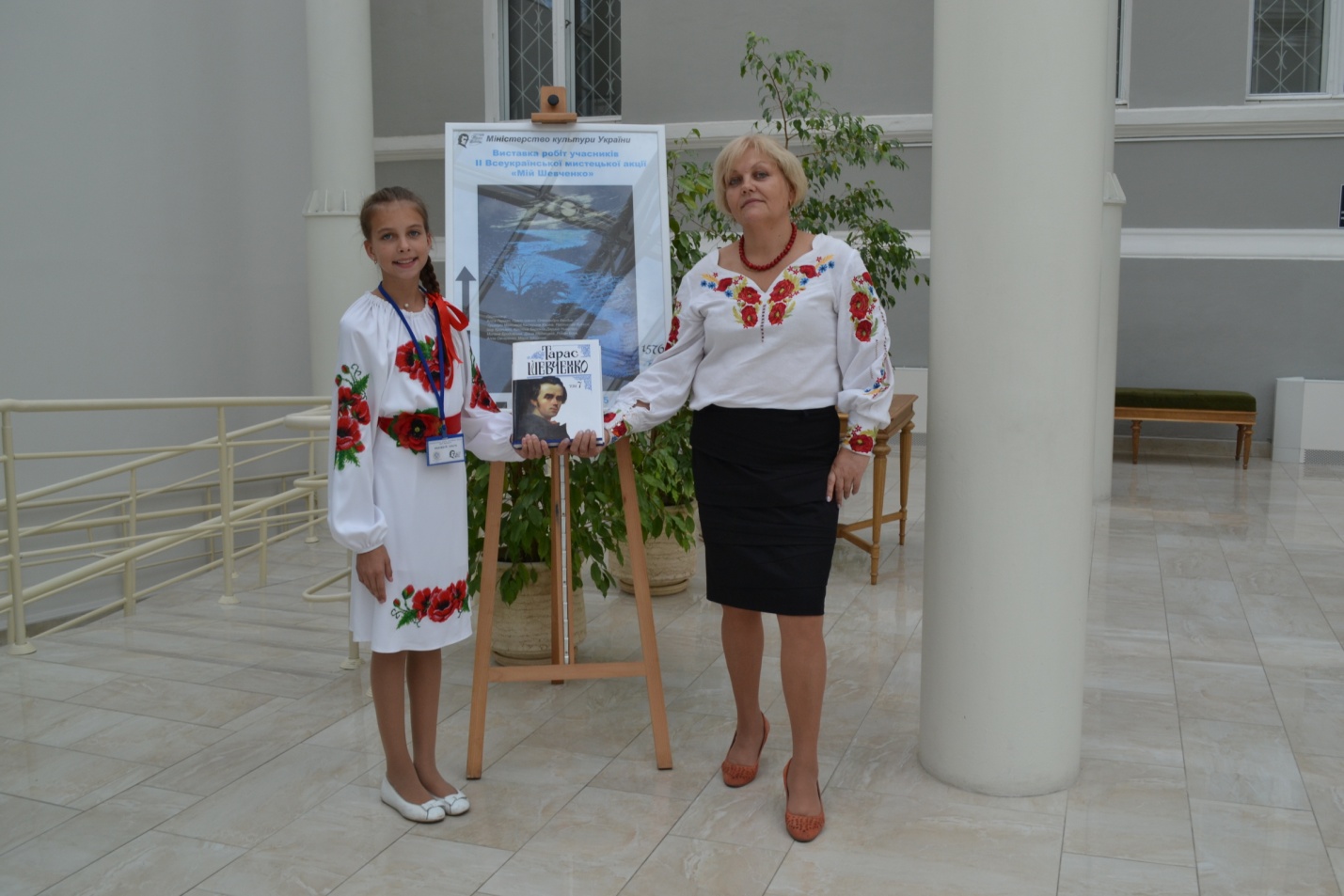 Казка “Круть і Верть”
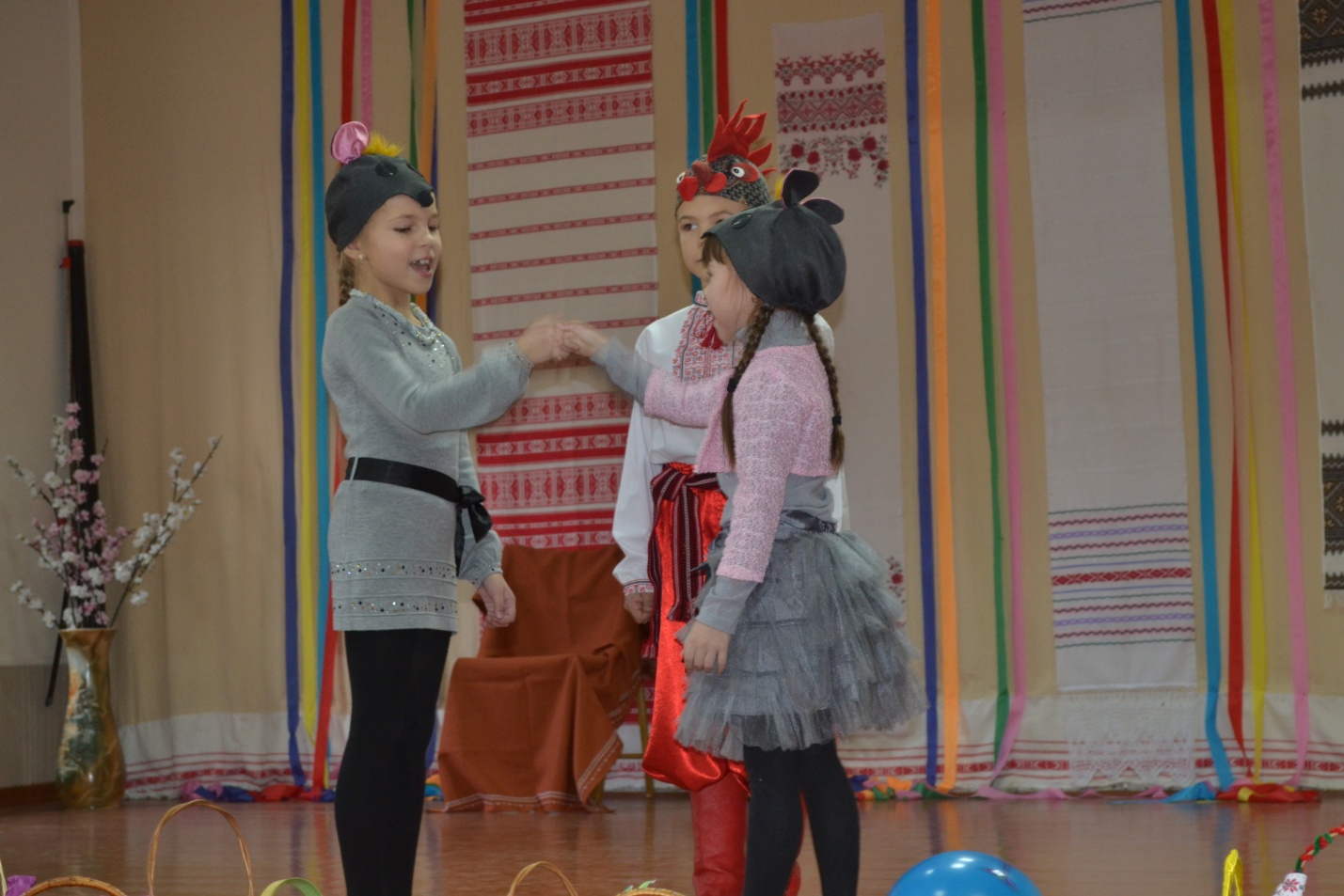 Новорічна вистава “Колобок”
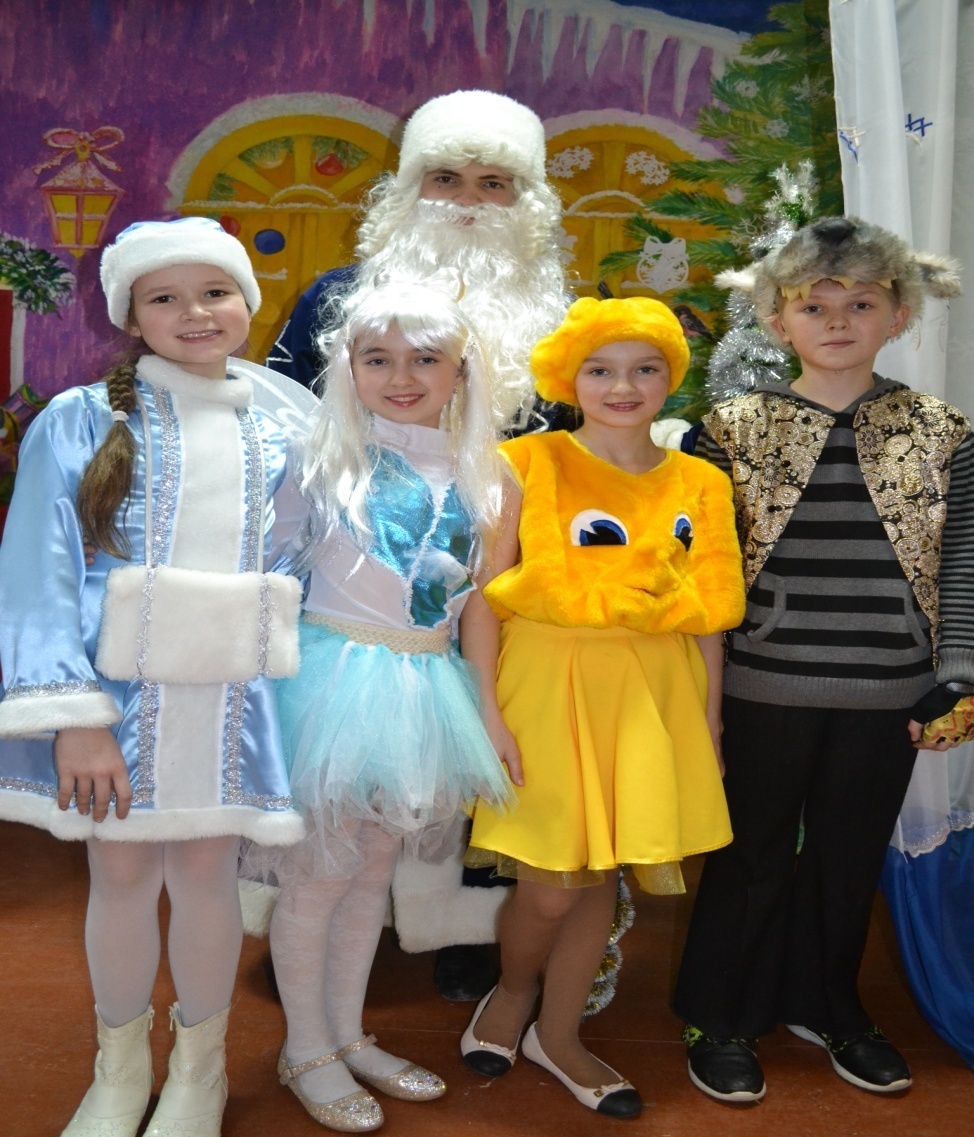 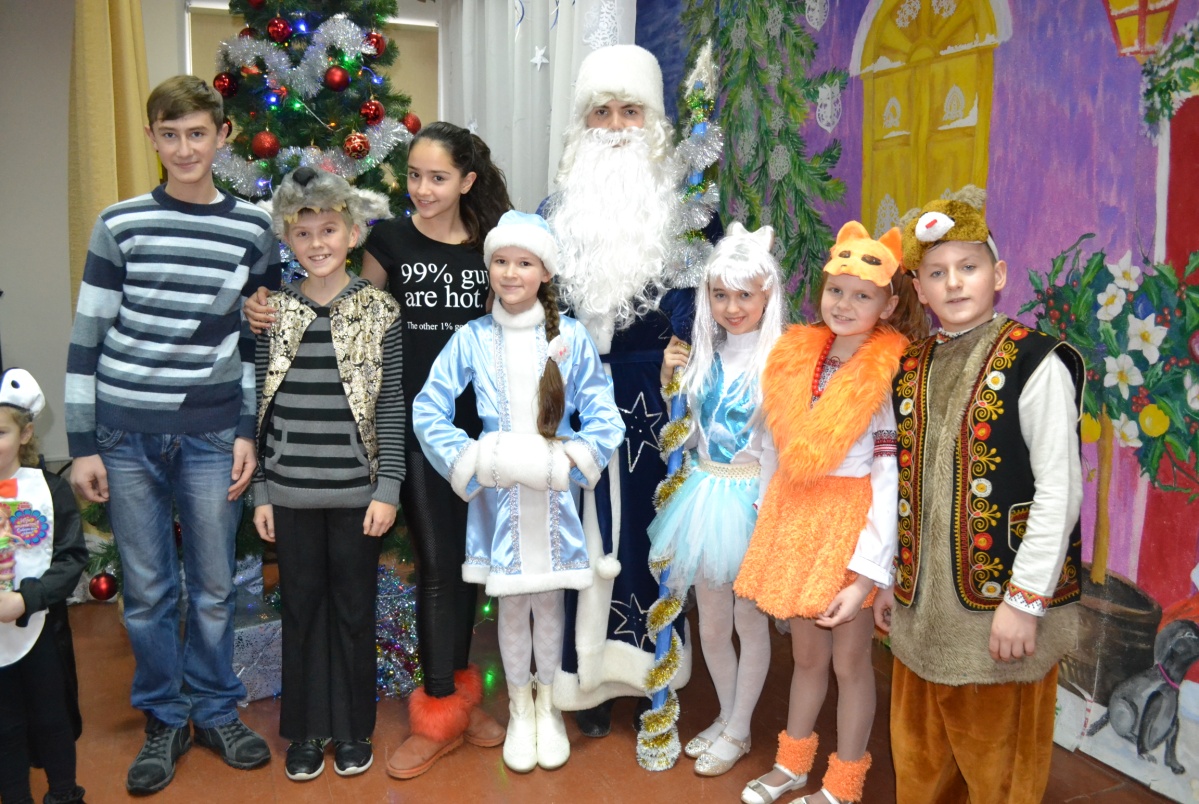 Міжнародний фестиваль-конкурс «Калейдоскоп талантів», 2017
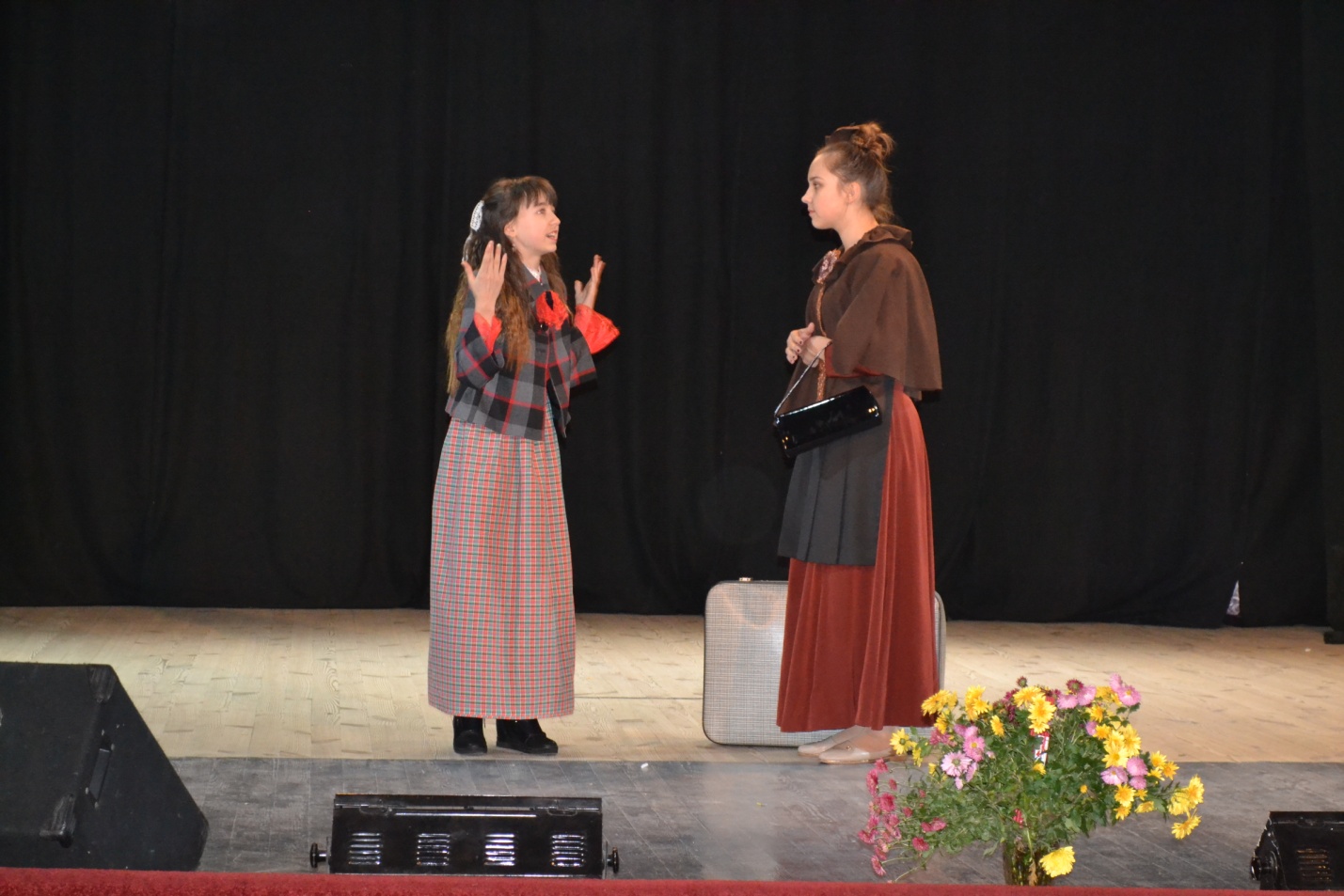 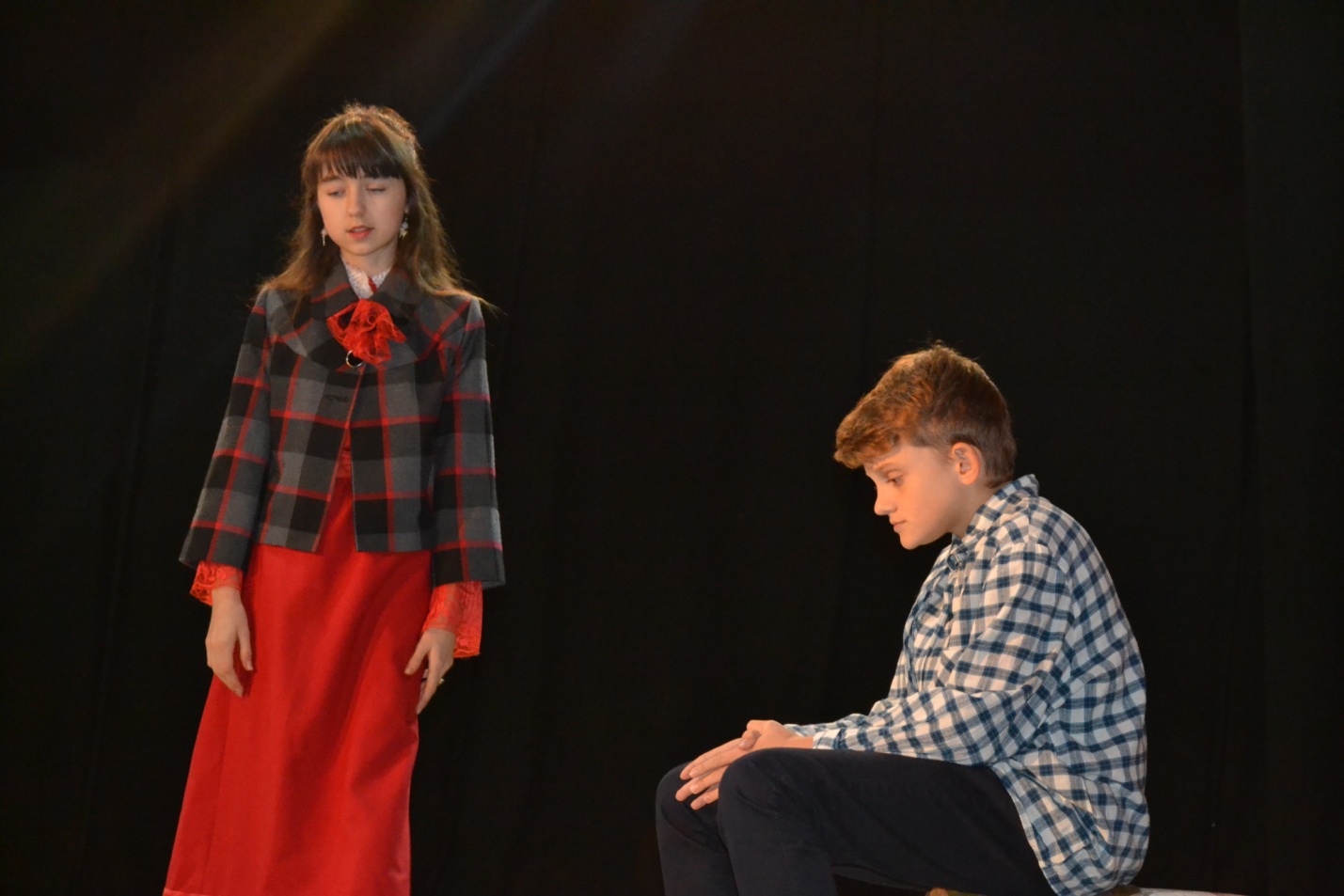 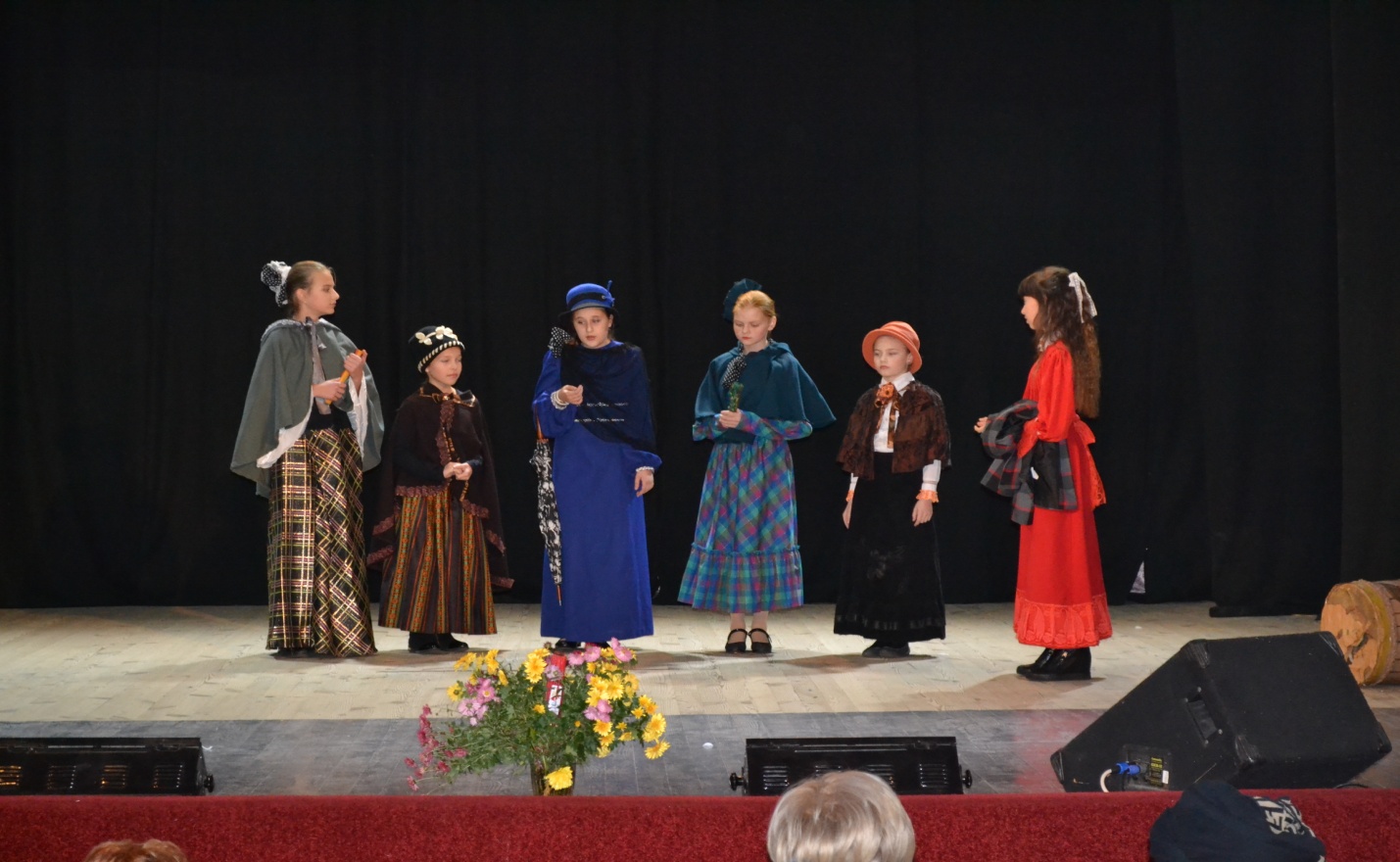 Тарас Бабенко,
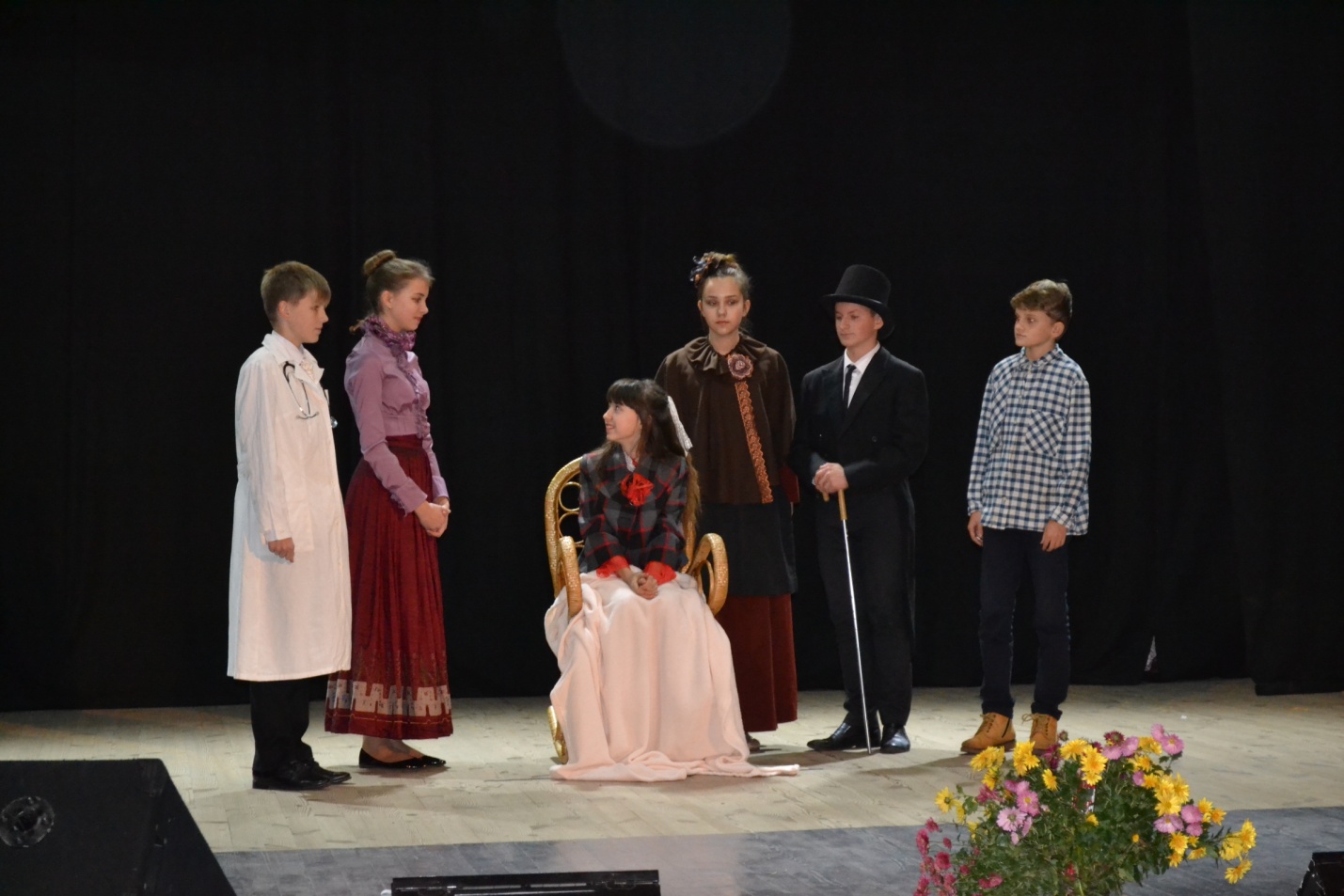 Вистава “Як зійде місяць”
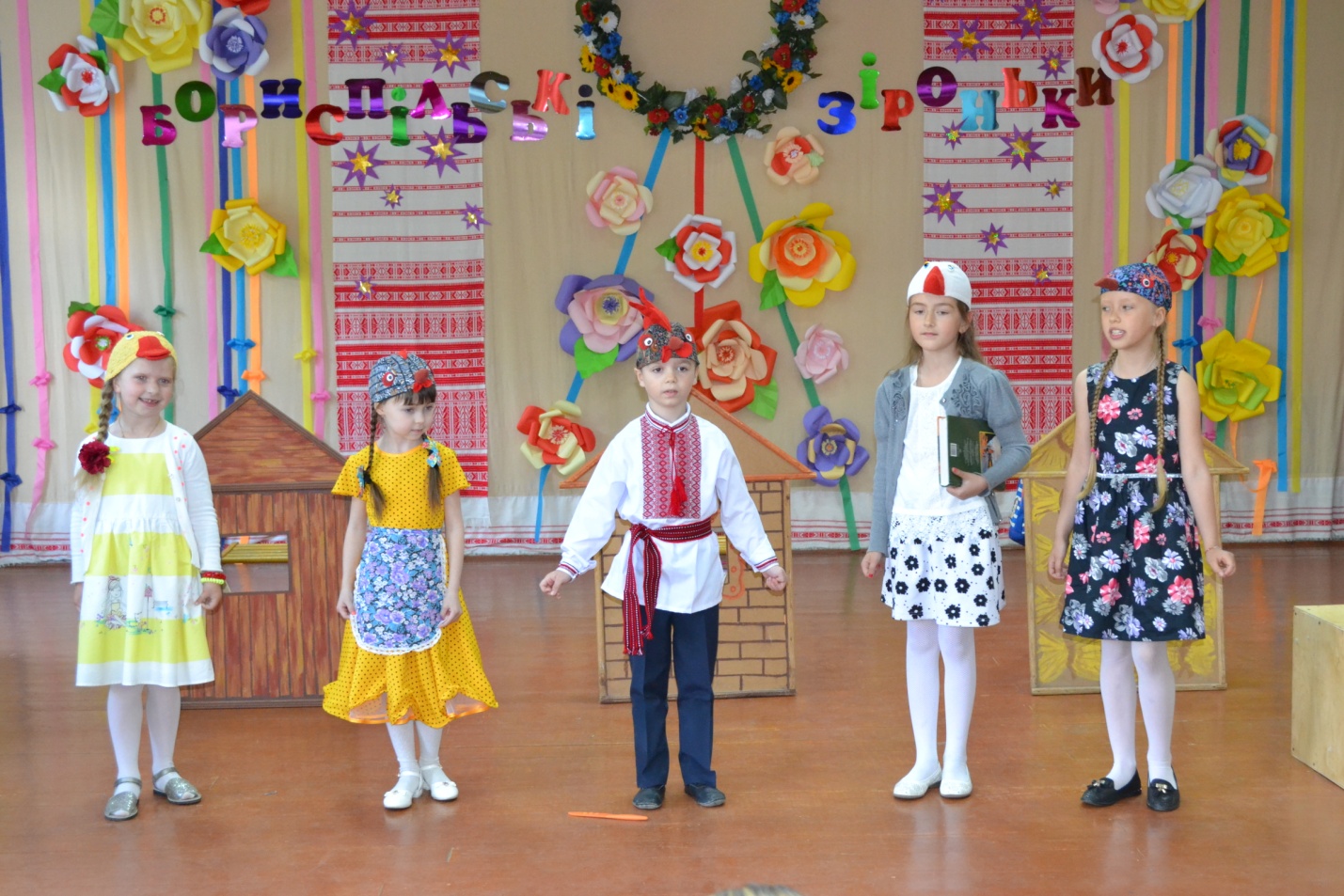 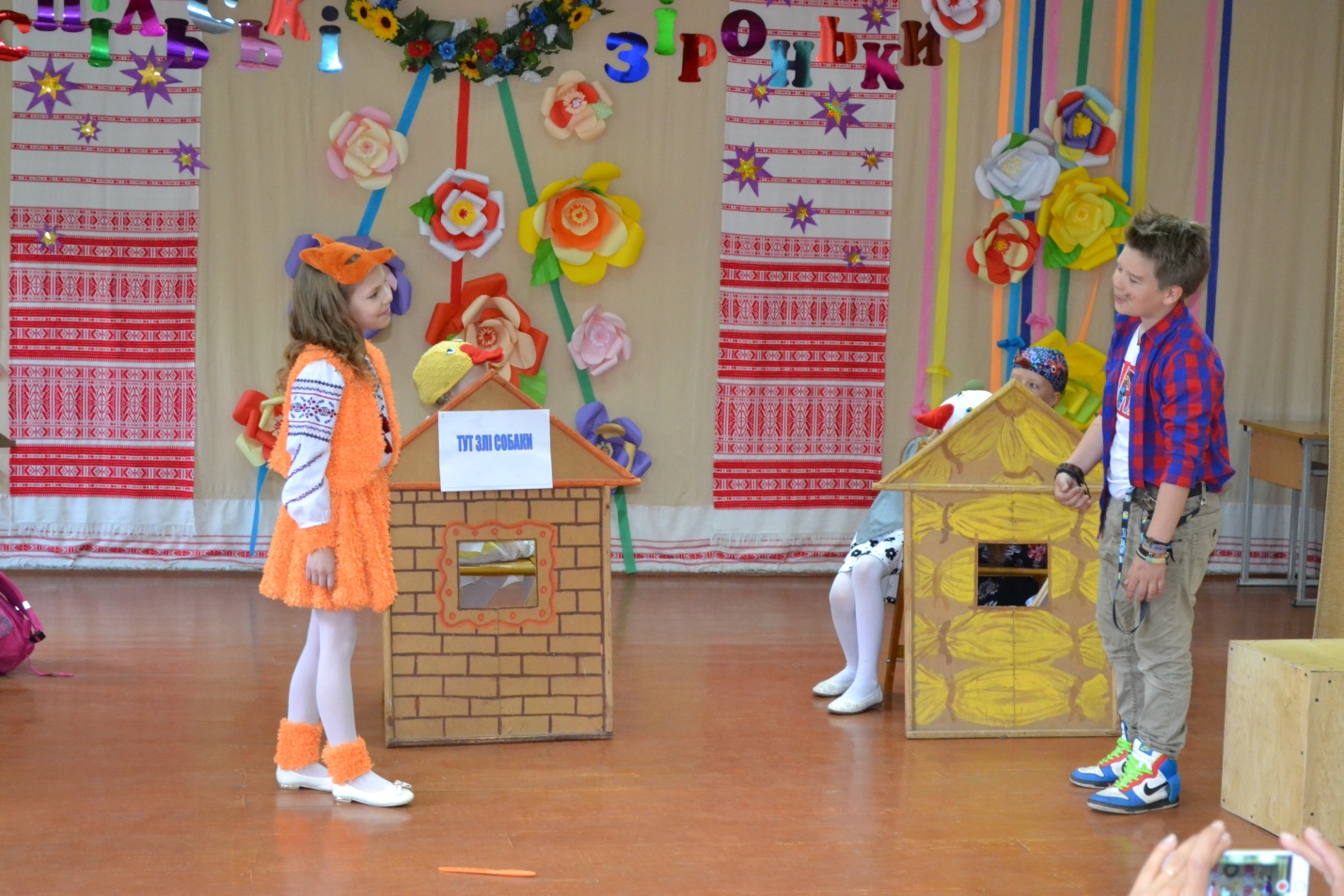 “Літературно-музична композиція «Україна – Мати, Берегиня»
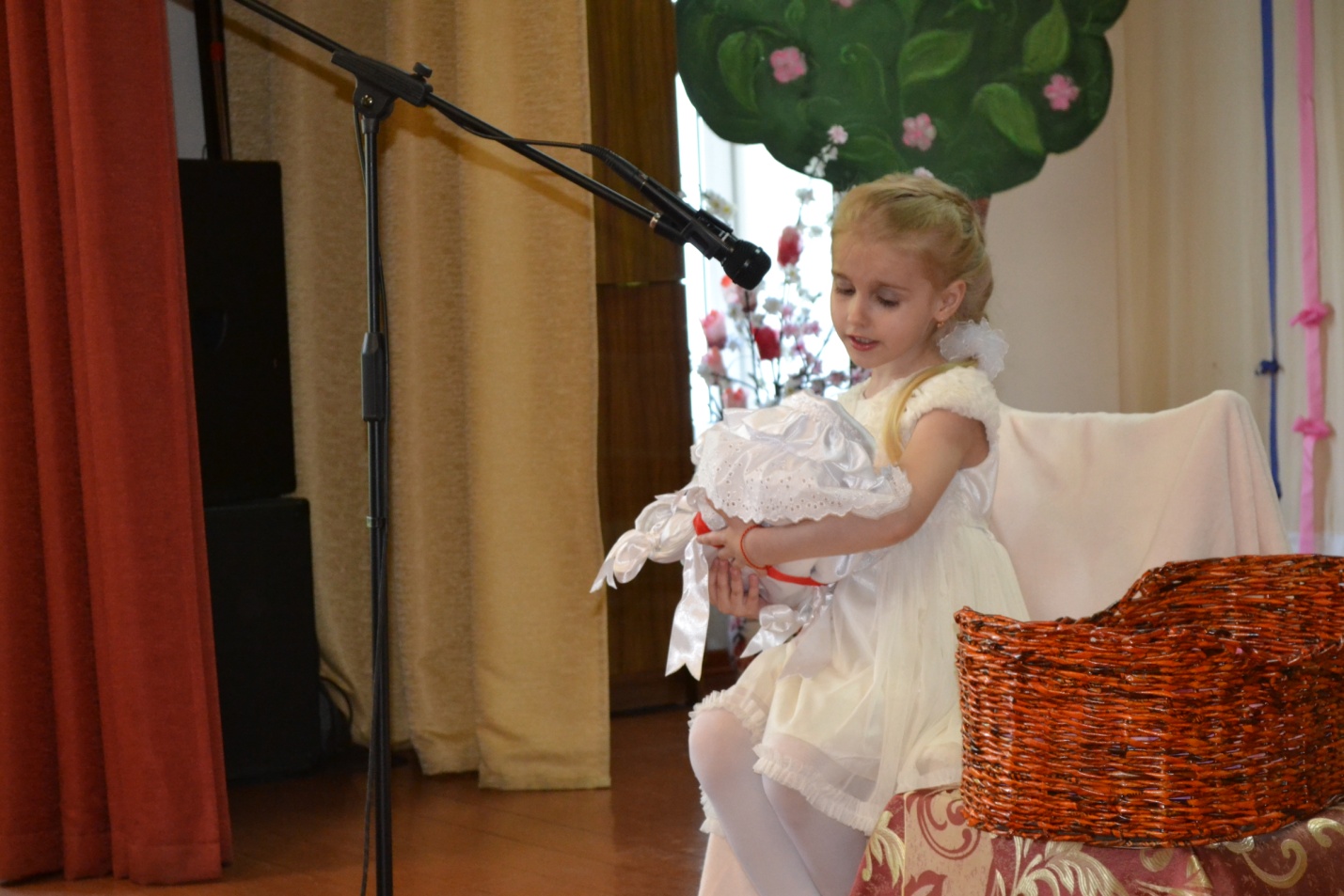 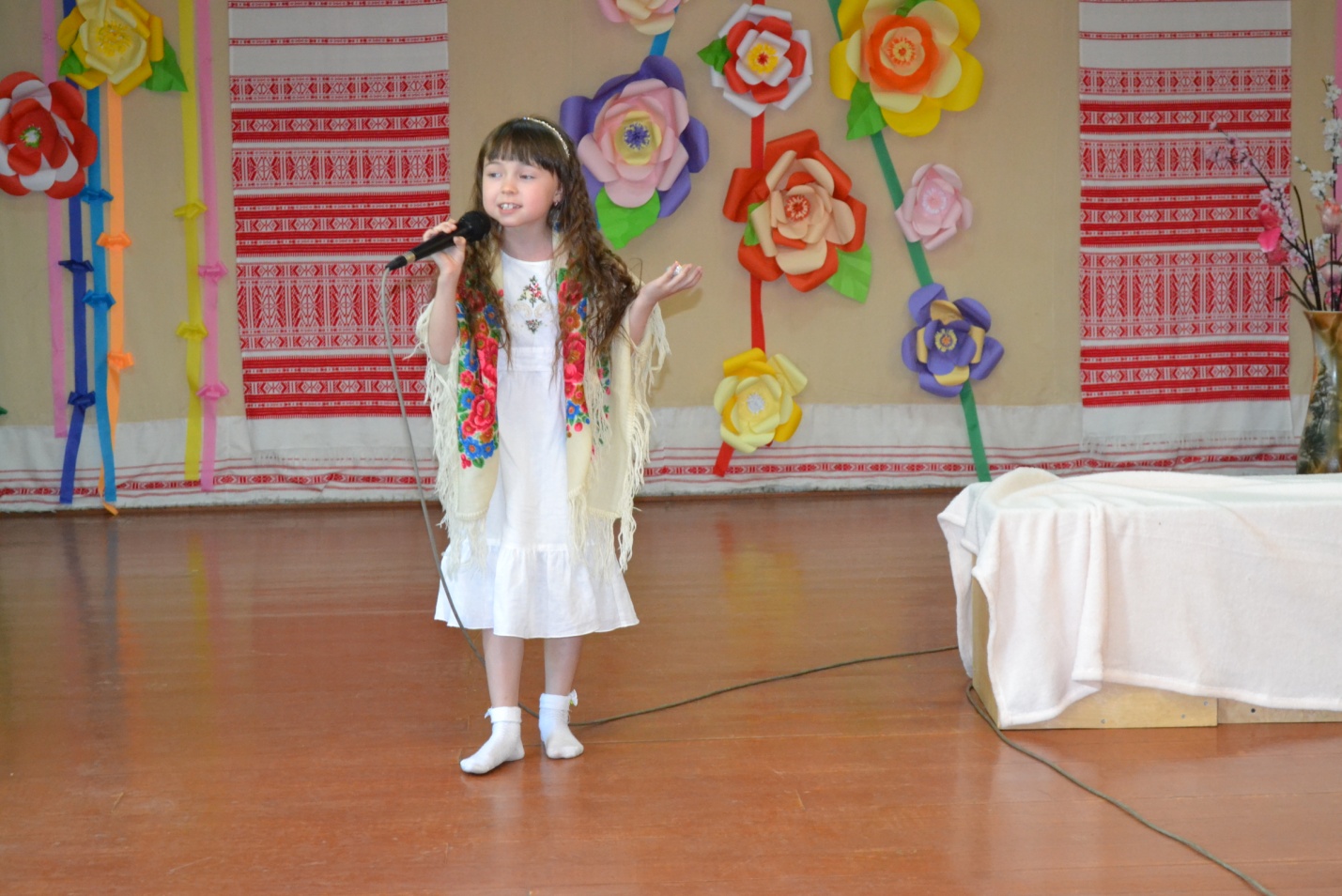 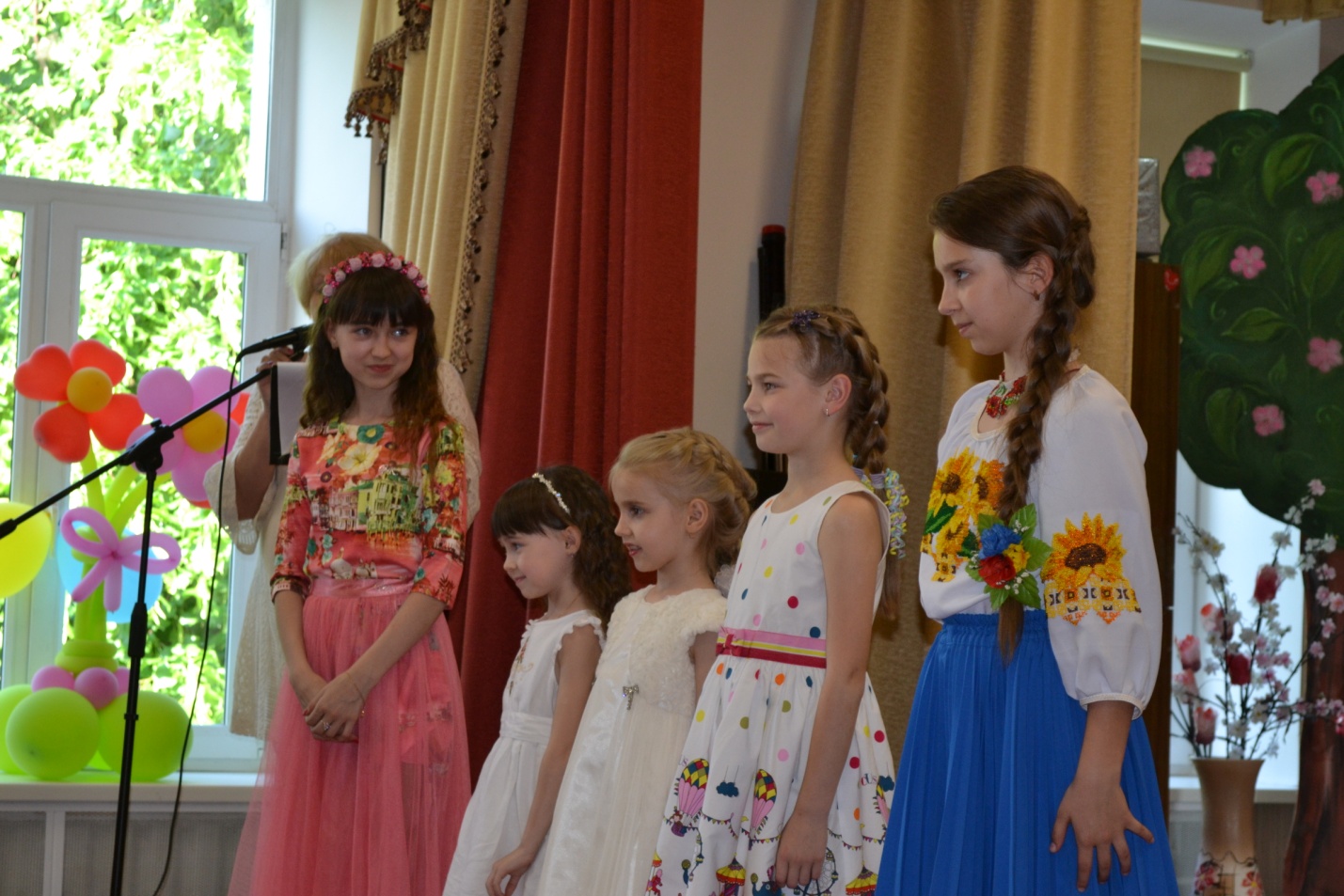 До Дня писемності та мови
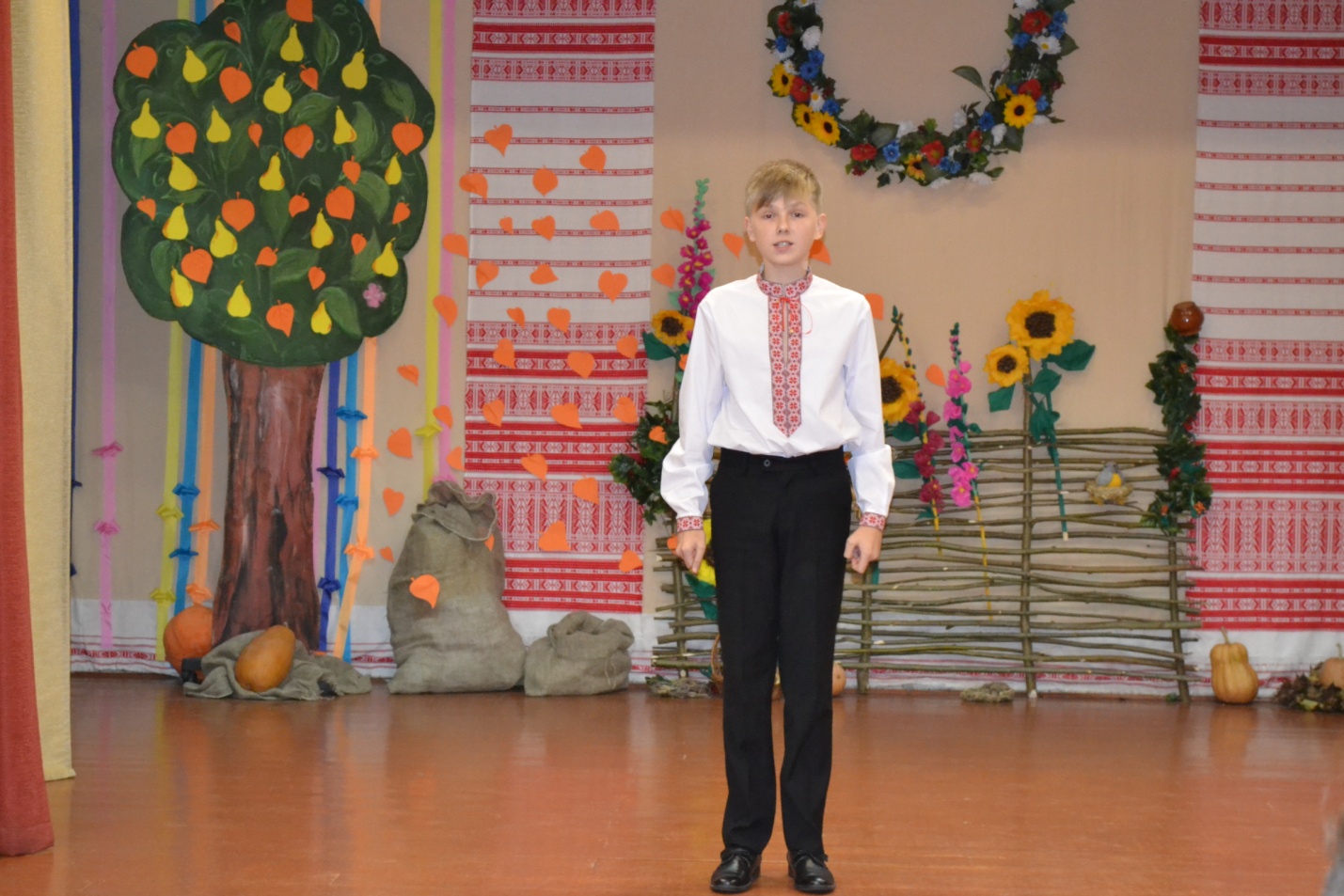 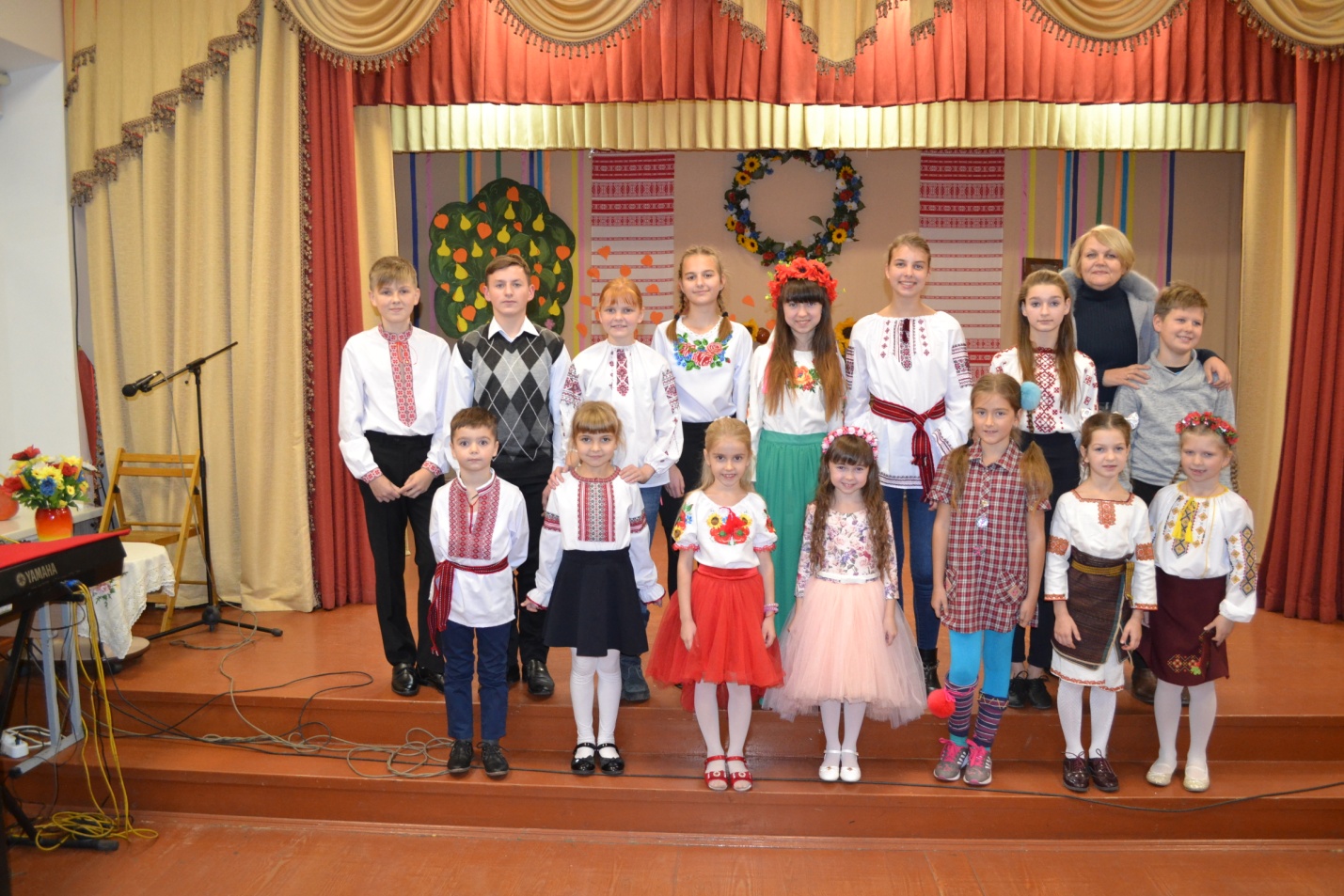 Казка “Семеро козенят”
До річниці П.П.Чубинського
Міський конкурс читців
Відкритий фестиваль-конкурс читців творів В.Сосюри
Конкурс Г.Сковороди, 2017
Дозвілля
Дякую за увагу!